Classical Gravity from Quantum Scattering AmplitudesLecture I
David A. KosowerInstitut de Physique Théorique, CEA–Saclay

Nordic Winter School, Feb 5–10, 2022
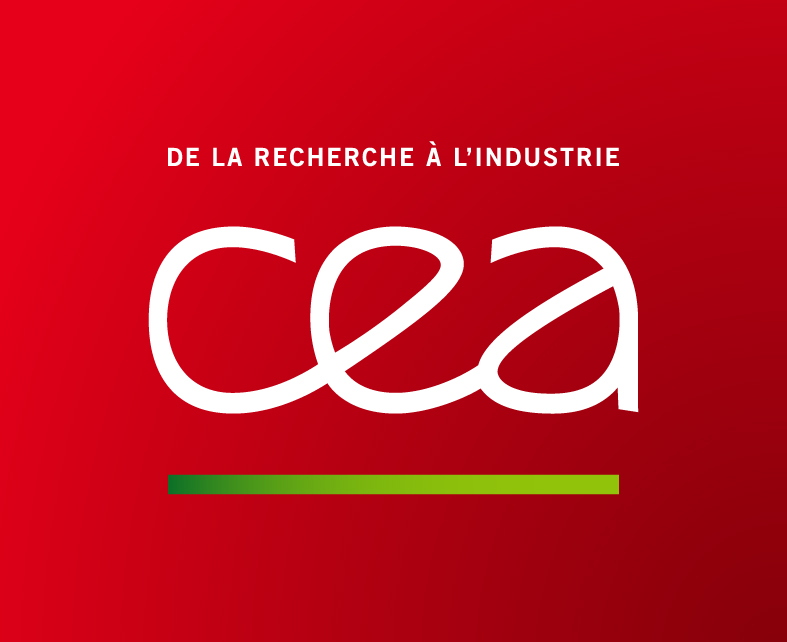 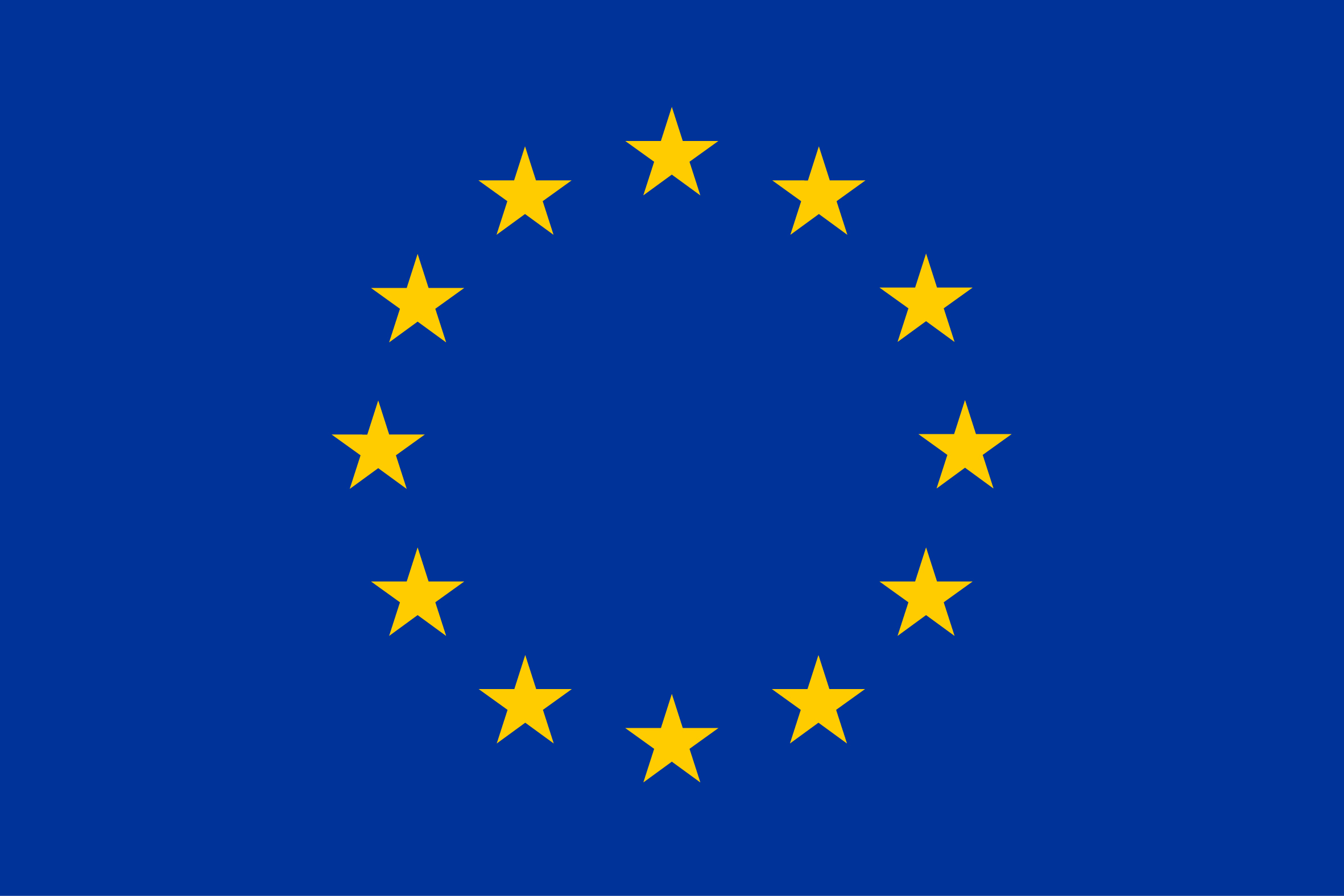 Introduction
Six years since “first shaking” at LIGO/VIRGO

LIGO/VIRGO sees incredibly small distortions in the gravitational metric

What can high-energy physics, indeed the deepest of quantum regimes (QCD) teach us about such feeble and deeply classical phenomena?

Many different approaches to theoretical aspects of gravitational waves
Science Goals
You’ll have heard about the instrument and analyses from Maria Haney
Determine presence and distribution of heavy compact objects
Already discovered unexpected class of black holes, tens of solar masses, indeed binaries of such black holes
More surprises?
Neutron stars
Determine equation of state
Contribution to transferric element production
Measure Hubble constant?
Limits on exotic compact objects
Precision strong-field tests of Einstein gravity
Insight in quantum gravity [in the LISA era]?
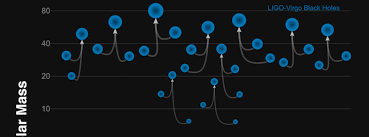 Theorists’ Role
One aspect of detection & analysis
High noise level: 400 times larger than signal! Rehman [1711.07421]







To extract the signal, we need theoretical templates
That’s where theorists come into the picture
Also need theoretical calculations to measure parameters of mergers once seen — masses, spins, etc.
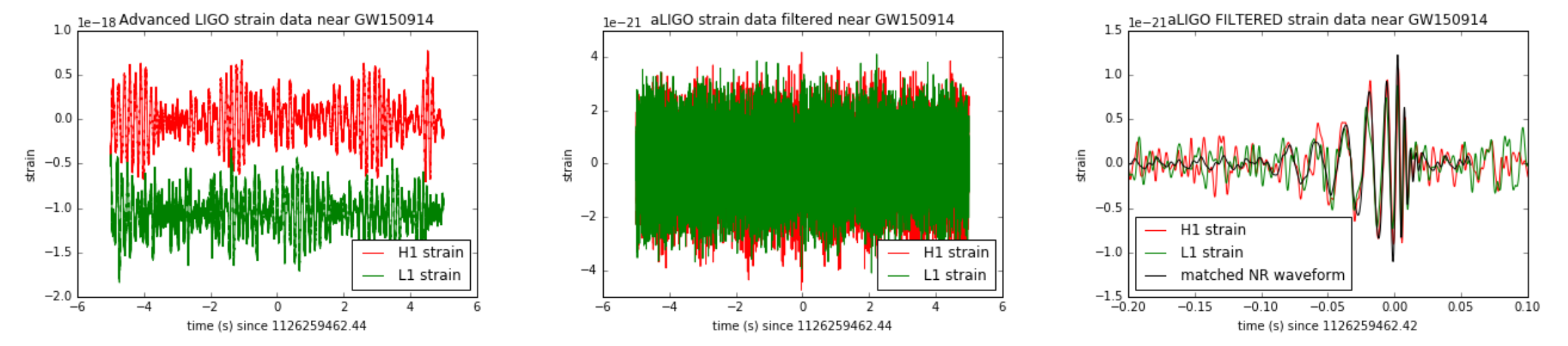 Basic Setup in Mergers
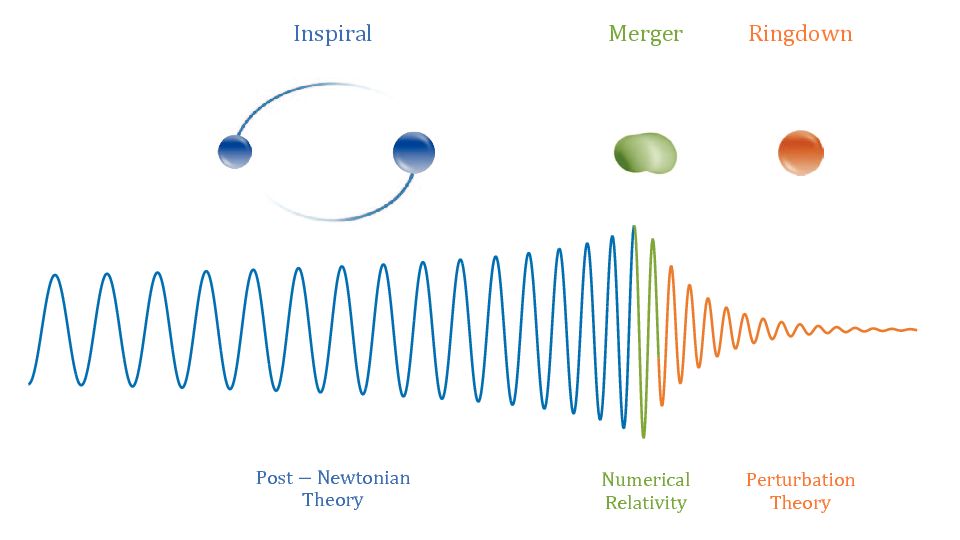 Two slowly inspirallingcompact objects
Ringdown
Perturbation theory: normalmodes of final black hole
Merger
Strong fields: numerical relativity
Inspiral
Weak-field perturbation theory
Antelis et al
Inspiral phase
Subjects I won’t cover
Classical GR: you’ll see some aspects in Adam Pound and Alex Nielsen’s lectures

Traditional approach: solve GR equations of motion in classical perturbation theory

Most of what we know, and what LIGO/VIRGO use, comes from decades of hard work in this approach
Subjects I won’t cover
Subjects I won’t cover
Subjects I won’t cover
Subjects I won’t cover
Observables-Based Approach
with O’Connell, Maybee, Gonzo, Cristofoli
Why would we want to use quantum scattering amplitudes at all?

Philosophy:
Calculate only what’s needed for physical observables
No need for auxiliary Hamiltonians or potentials
Manifestly gauge invariant

Pretty thin motivation, unlike in scattering applications when contrasted with Feynman diagrams
Why Amplitudes?
Real promise is the double copy — simplify the calculation of gravitational amplitudes
Feynman rules for GR: three-point vertex has ~100 terms; & we have infinite number of vertices of increasing complexity






DeWitt
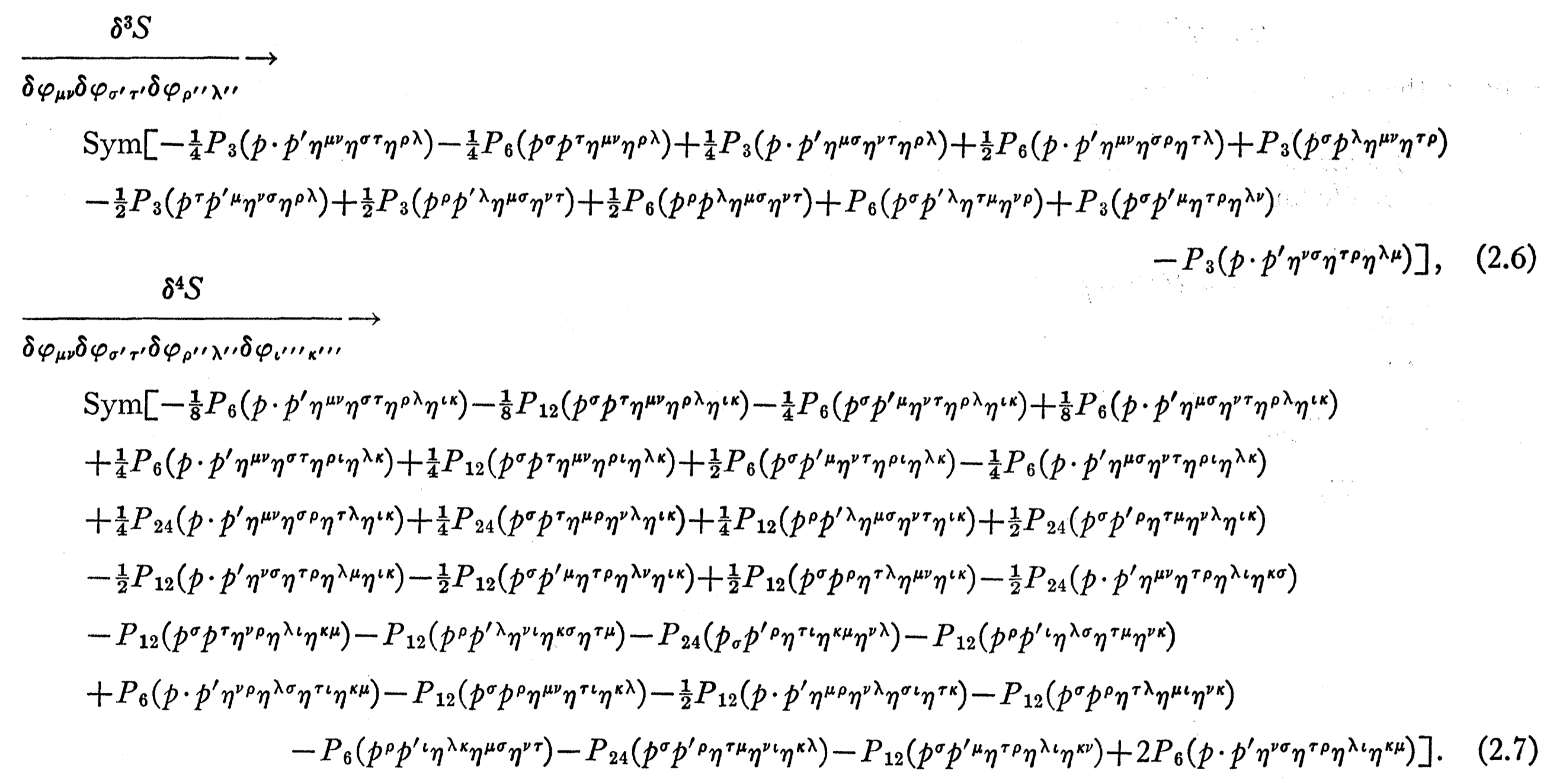 Why Amplitudes?
In Yang–Mills theory, only three- and four-point Feynman vertices; three-point vertex has only 3 terms

Vastly greater complexity in GR

Double copy

Gravitational Amplitude ~ (Yang–Mills Amplitude)2

More in Henrik Johansson’s lecture
Double Copy
Yang–Mills three-point amplitude




Gravity three-point amplitude



Field-theory equivalent of Kawai–Lewellen–Tye expression for closed-string amplitudes in terms of open-string ones
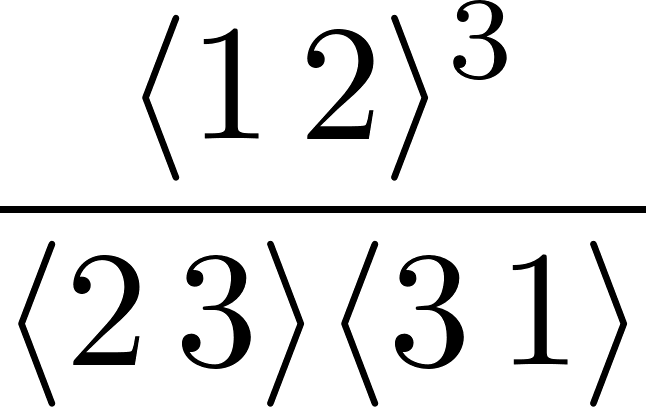 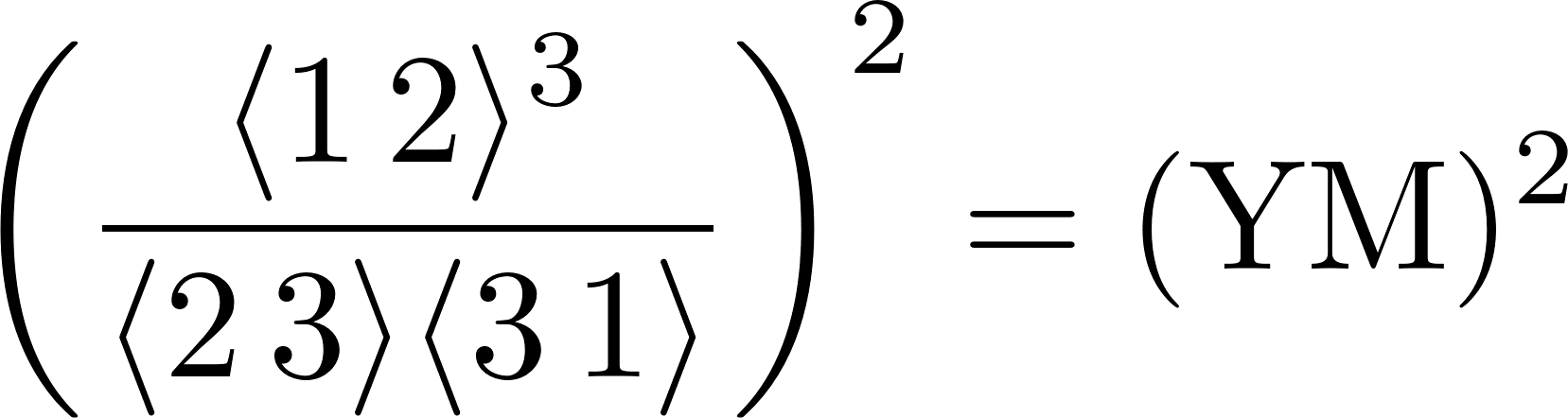 Double Copy
Observables-Based Formalism
Pick well-defined observables in the quantum theory
    that are also relevant classically


Express them in terms of scattering amplitudes in the quantum theory


Understand how to take the classical limit efficiently
Set-up
Scatter two massive particles





Look at observables:
Change in momentum (‘impulse’) of one of them
Radiated waveform

We all love scattering amplitudes
But they aren’t the final goal or physically meaningful on their own
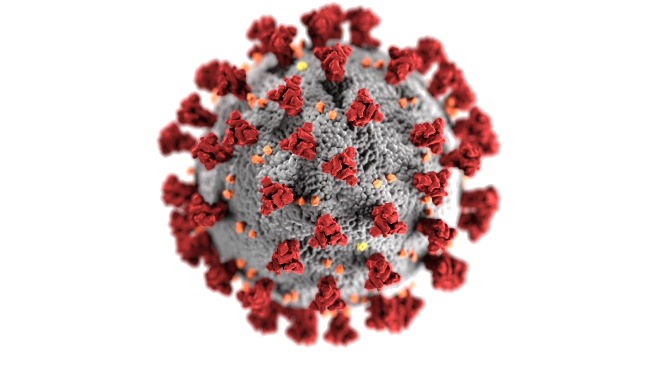 impact parameter b
distinguishable particles
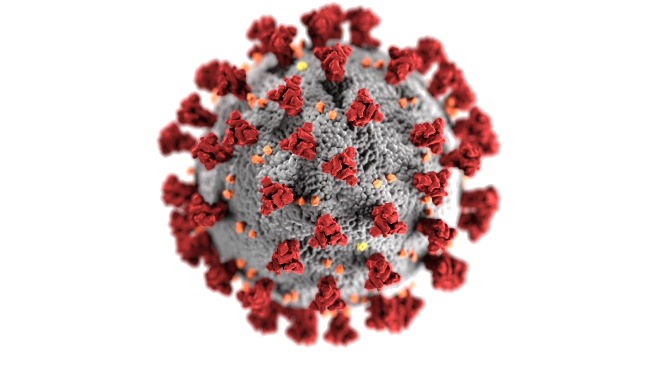 Classical Limit, part 1
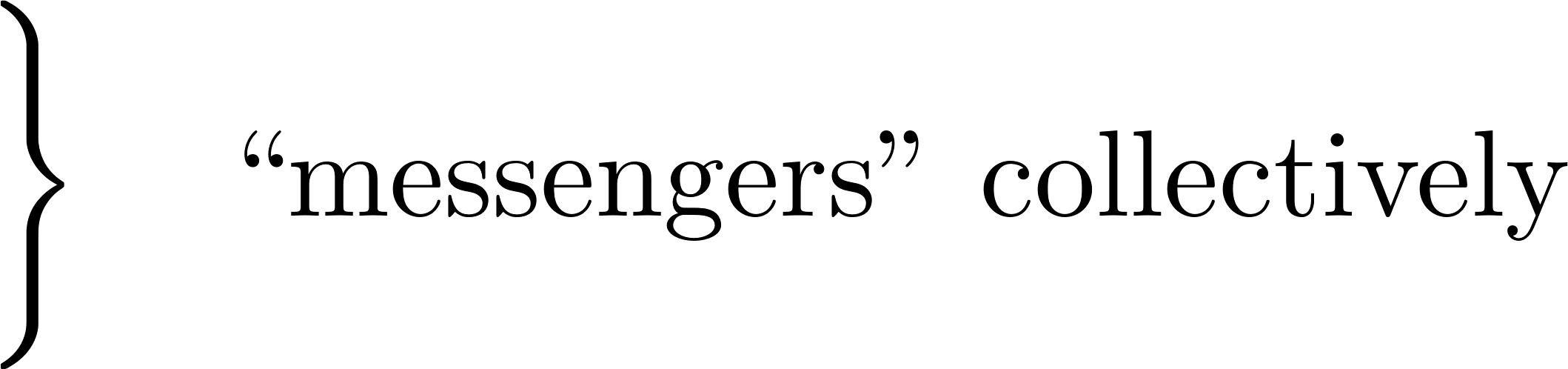 Classical Limit, part 1
Classical Limit, part 1
Initial State
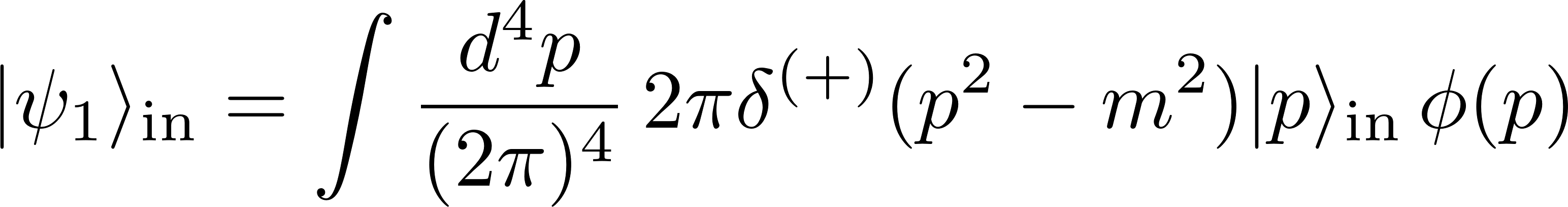 Initial State
Observables
Momentum Observable
We can insert a complete set of states to rewrite



Evaluation in terms of scattering amplitudes
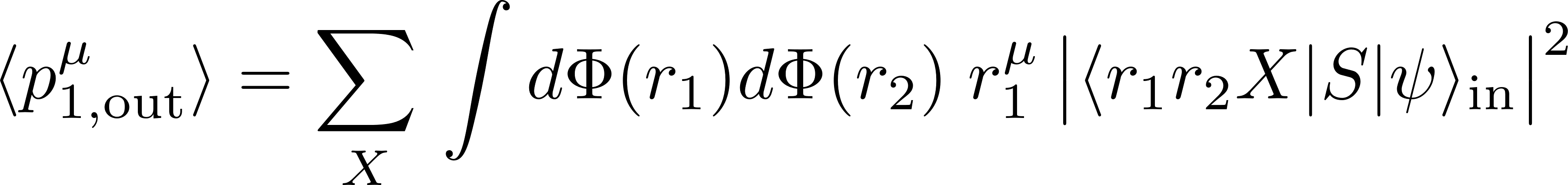 Impulse Observable
Impulse Observable
Impulse Observable, First Term
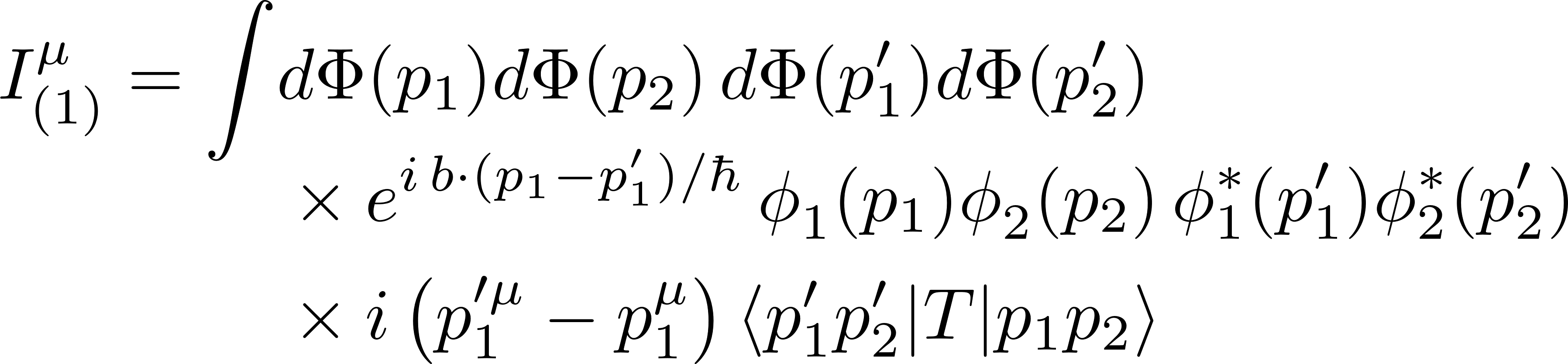 Impulse Observable, First Term
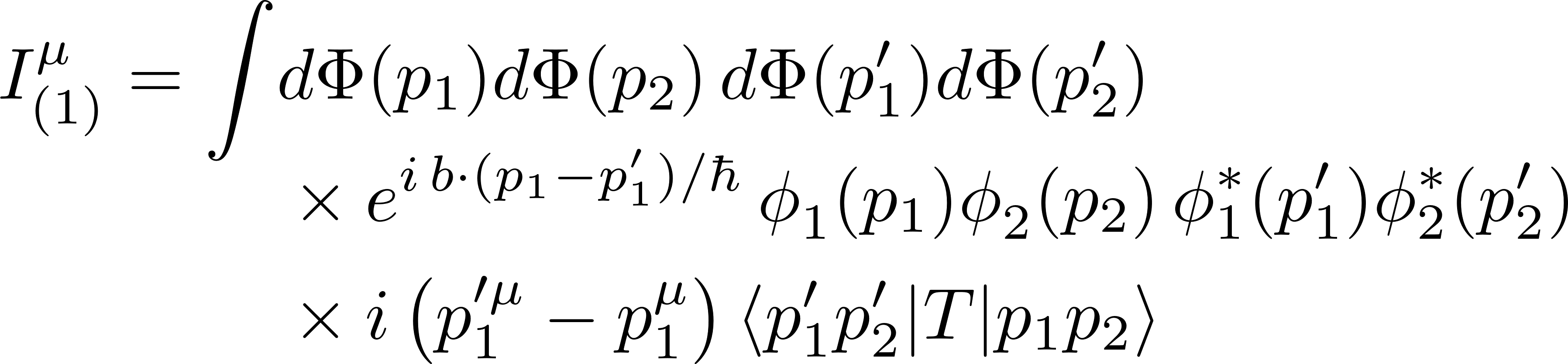 Impulse Observable, First Term
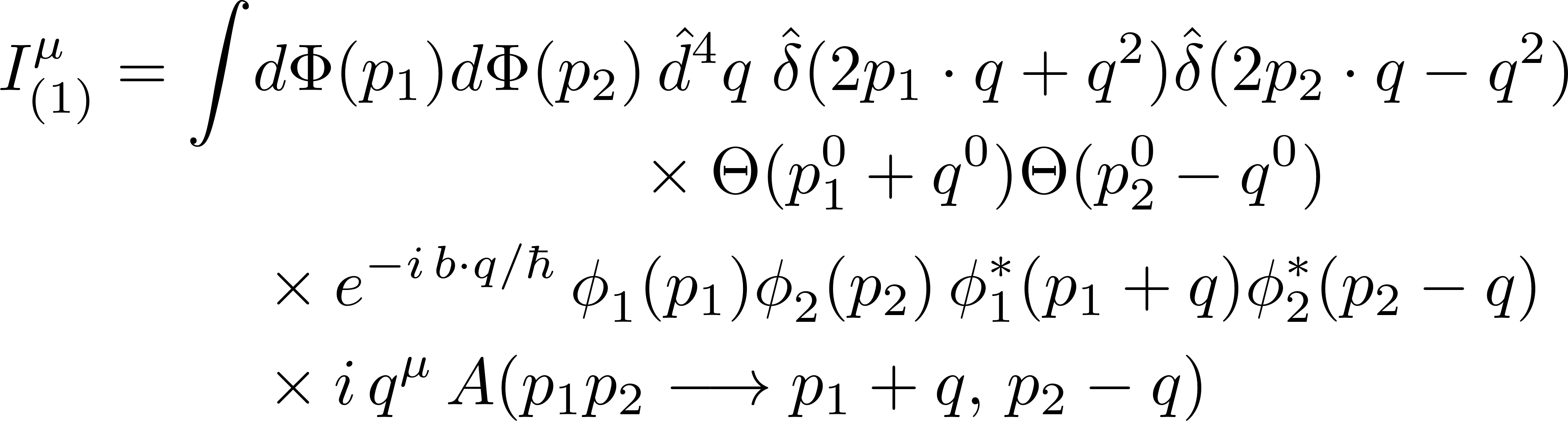 Impulse Observable, First Term
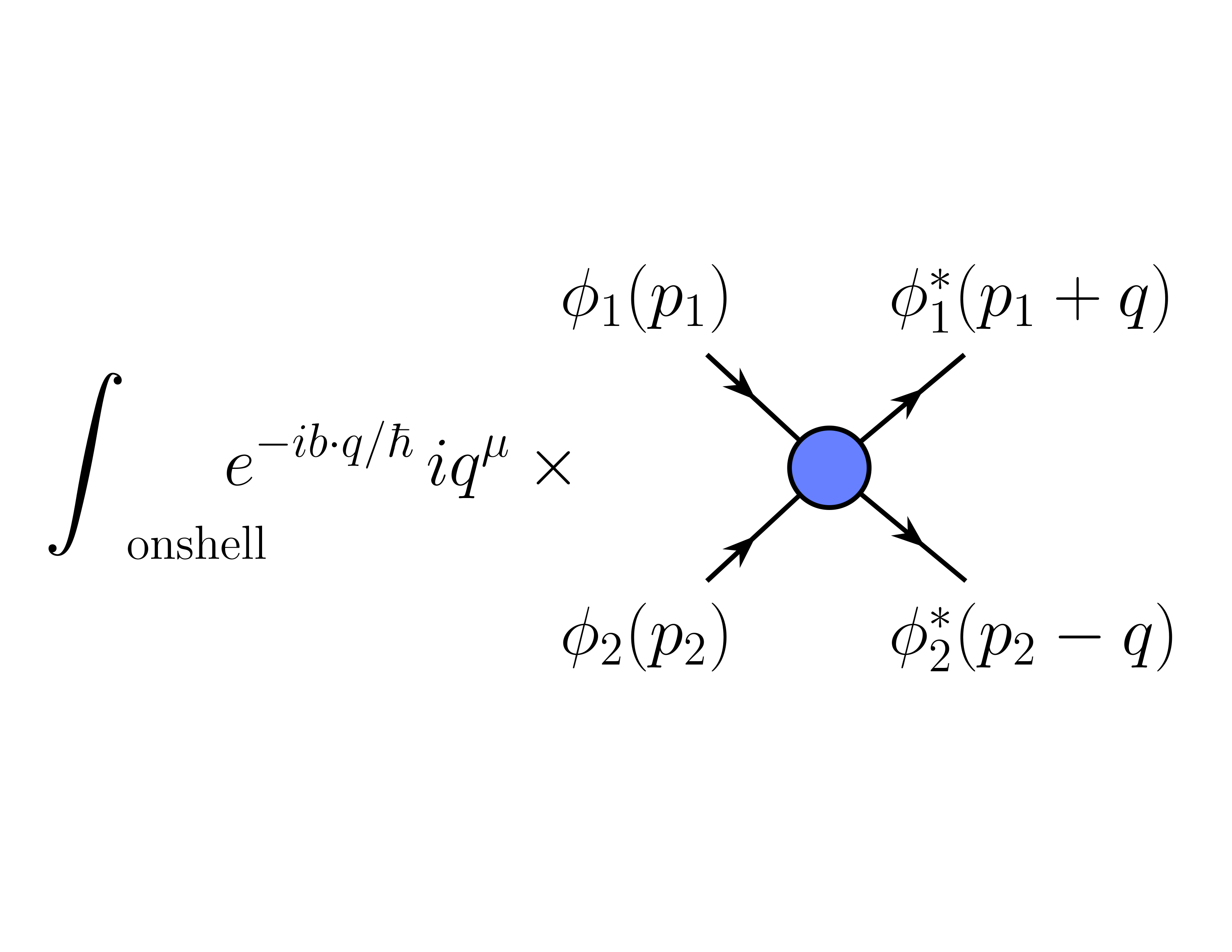 Impulse Observable, Second Term
Impulse Observable, Second Term
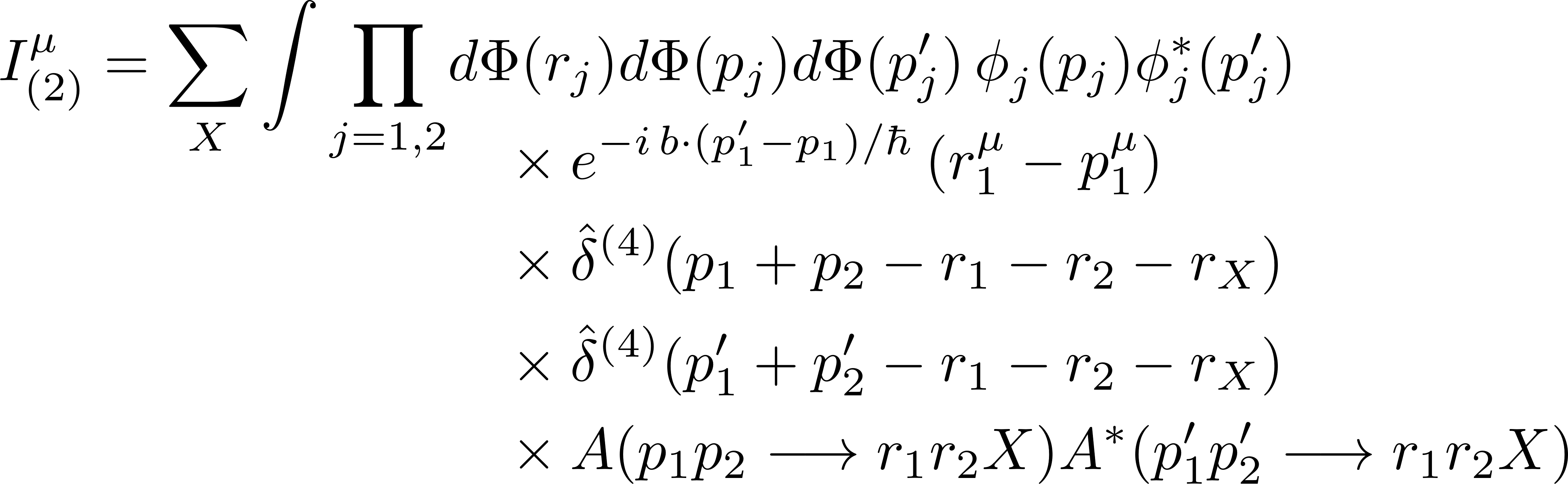 Impulse Observable, Second Term
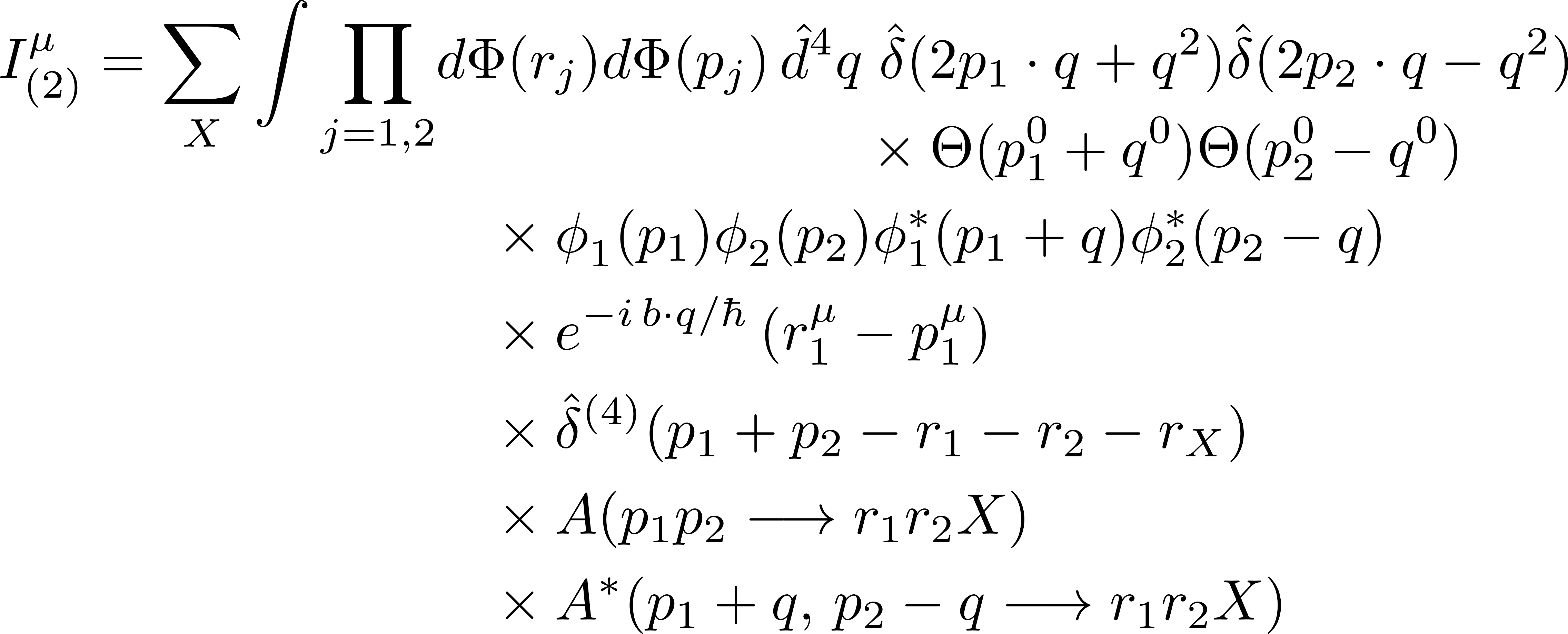 Impulse Observable, Second Term
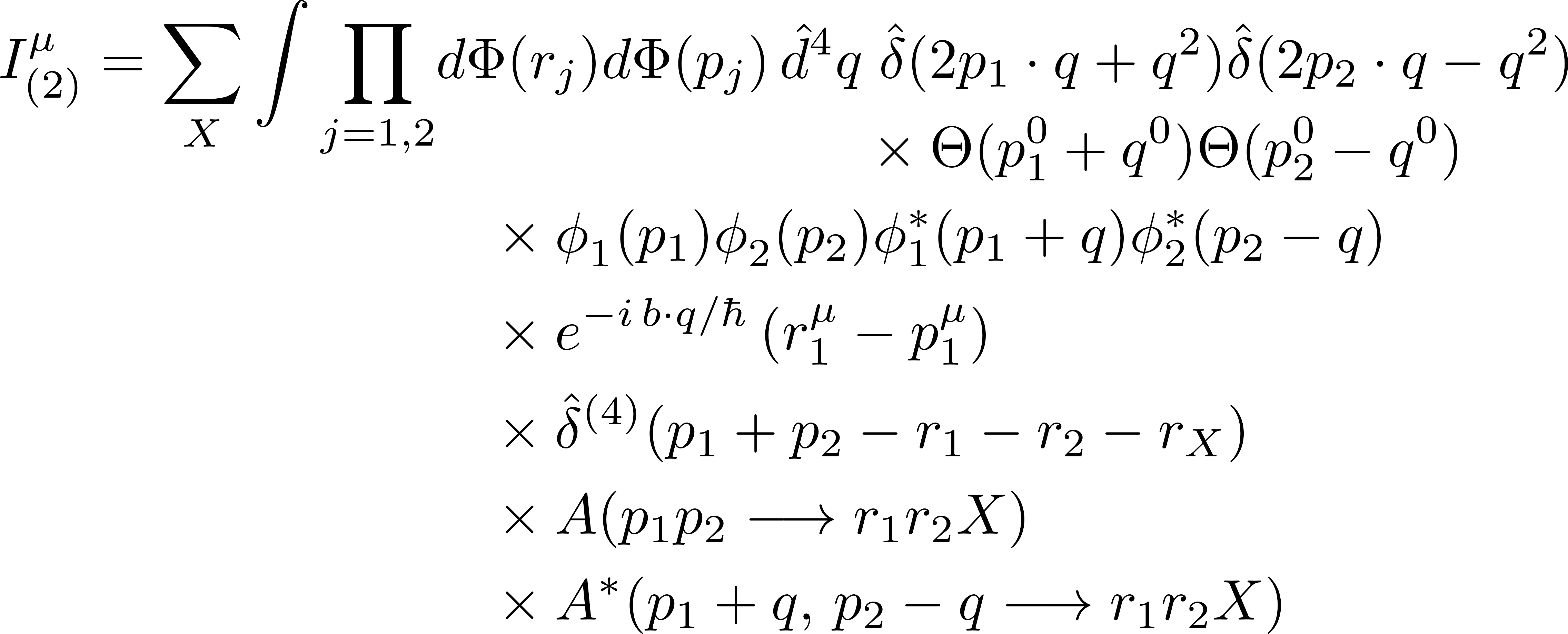 Impulse Observable, Second Term
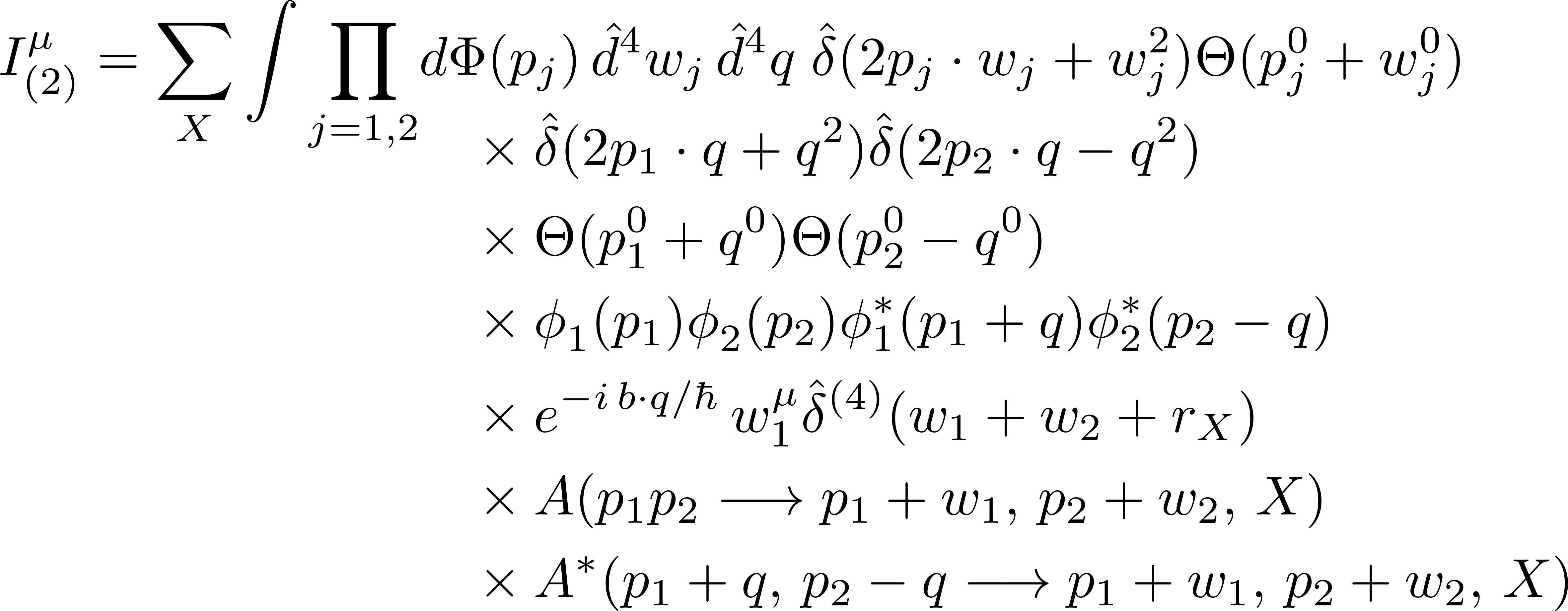 Impulse Observable, Second Term
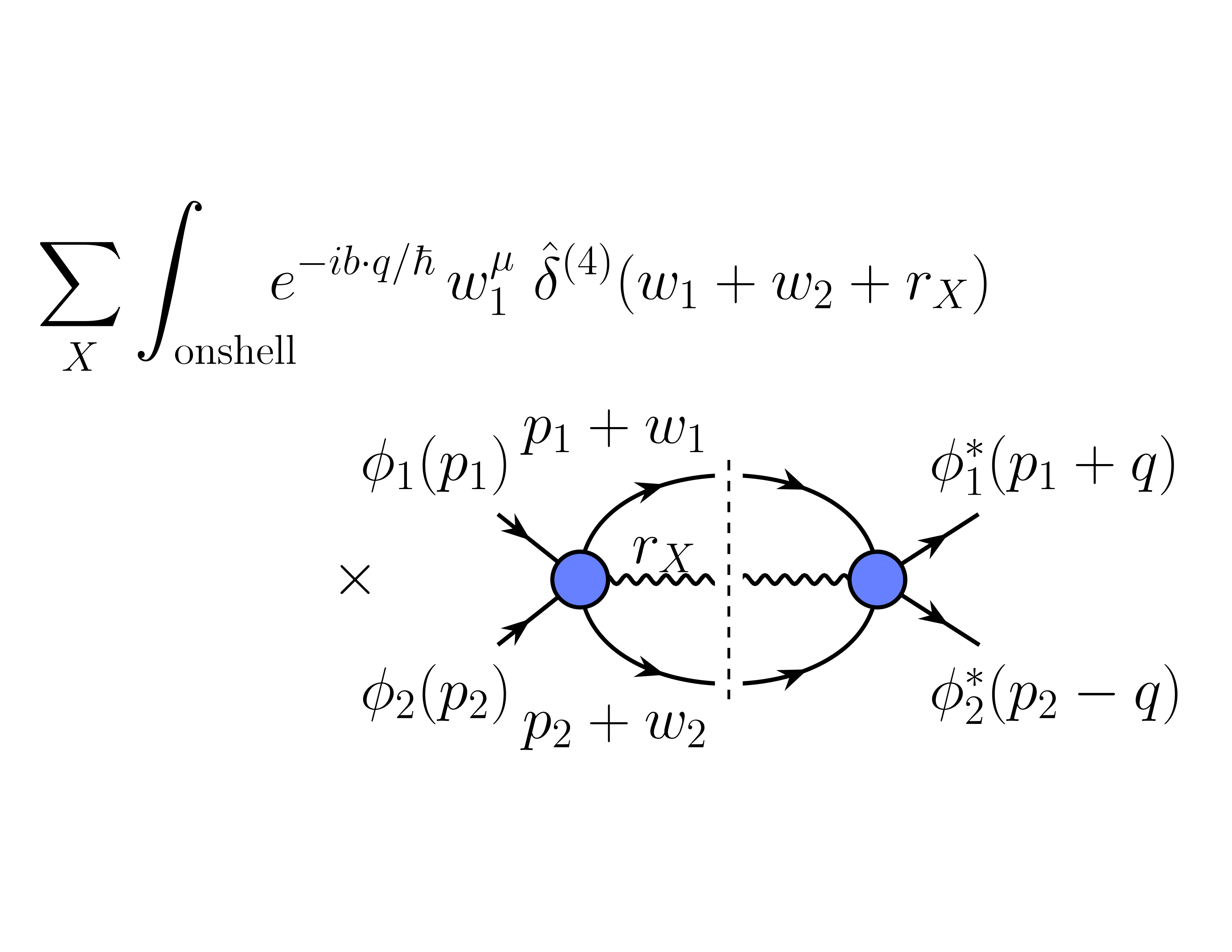 Let’s represent this diagrammatically again







An all-orders expression: corrections both through loops and intermediate particles
Classical Limit, part 2
Classical Limit, part 2
Classical Limit, part 2
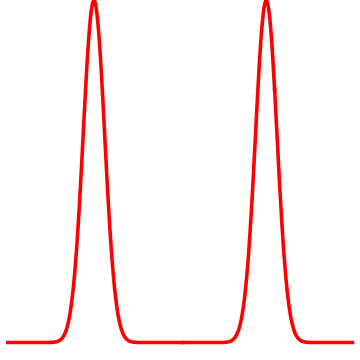 Classical Limit, part 2
Classical Limit, part 2
Classical Limit, part 2
Classical Limit, part 2
Classical Limit, part 2
Classical Limit, part 2
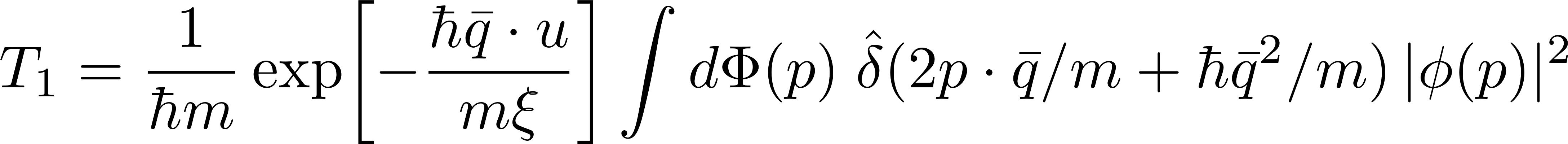 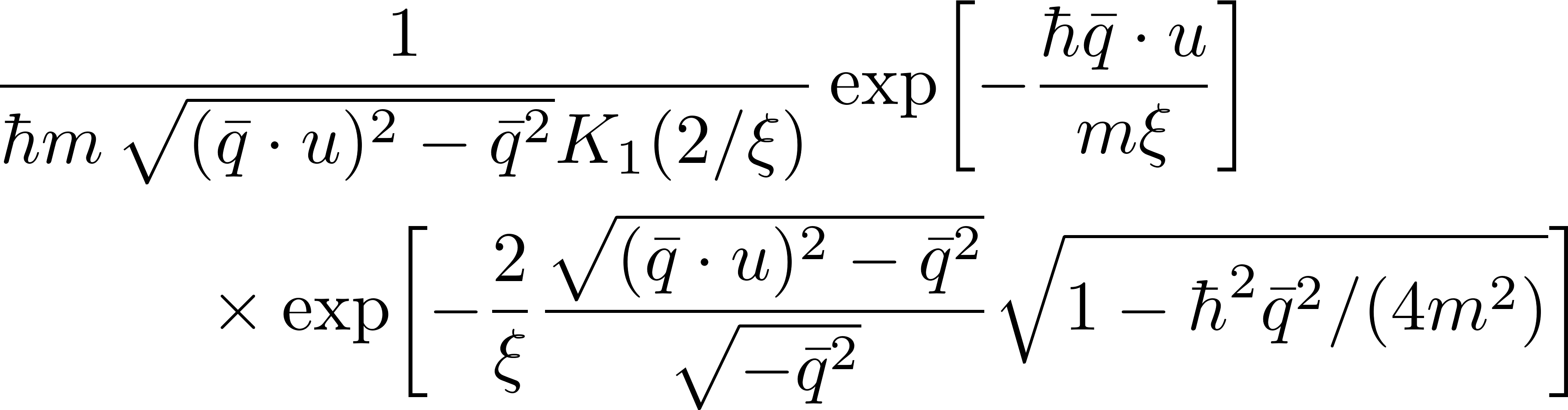 Classical Limit, part 2
Classical Limit, part 2
Classical Limit, part 2
Classical Limit, part 2